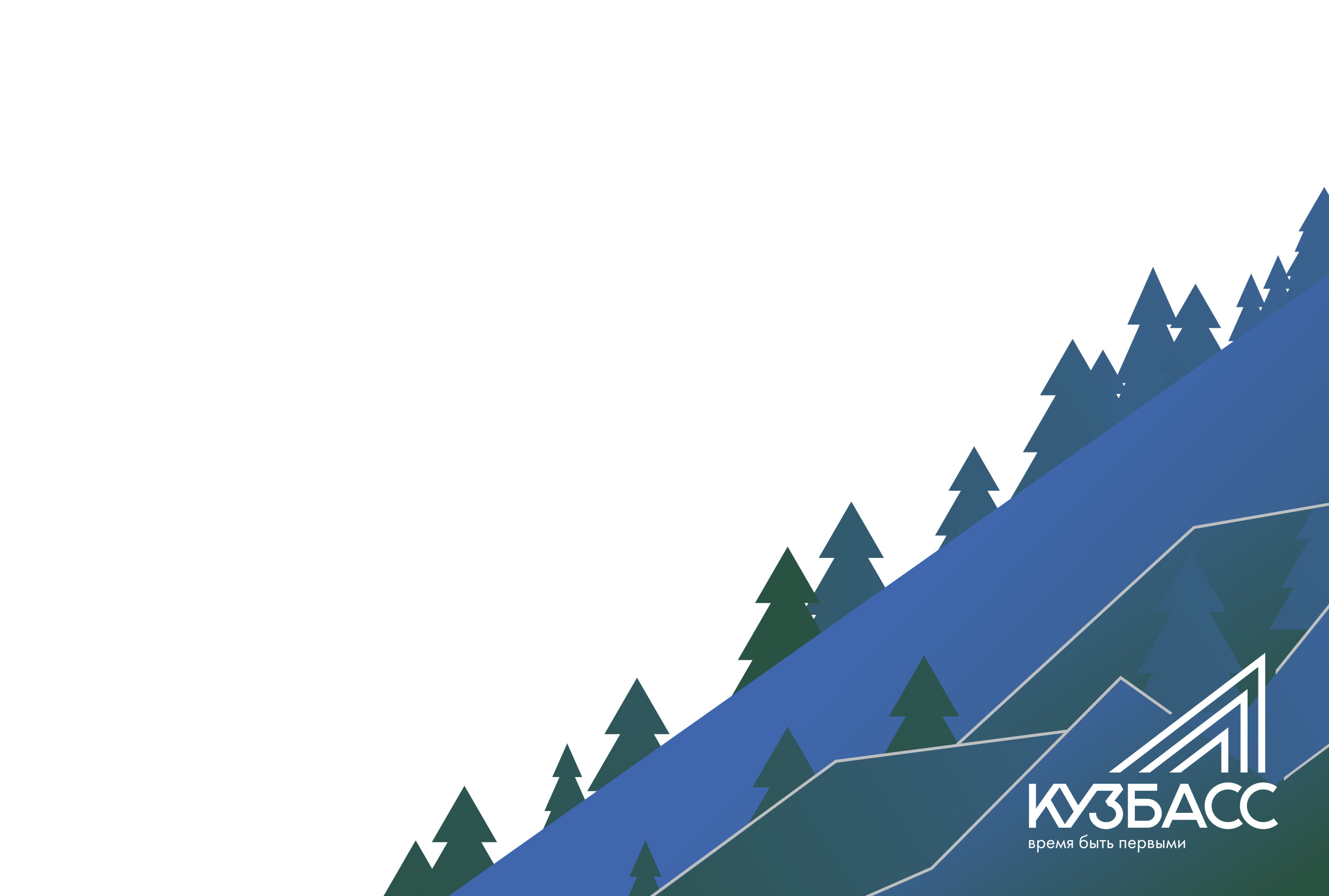 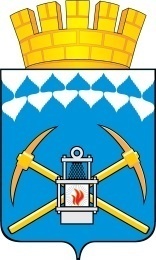 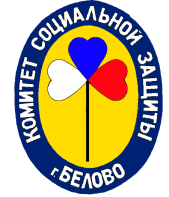 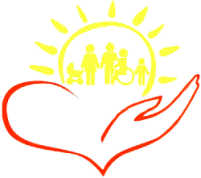 Оптимизация процесса предоставления консультативной помощи родителям, воспитывающим детей-инвалидов
МКУ «Центр социальной помощи семье и детям» Беловского городского округа
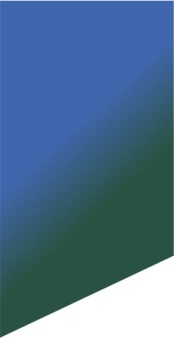 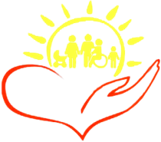 Паспорт проекта
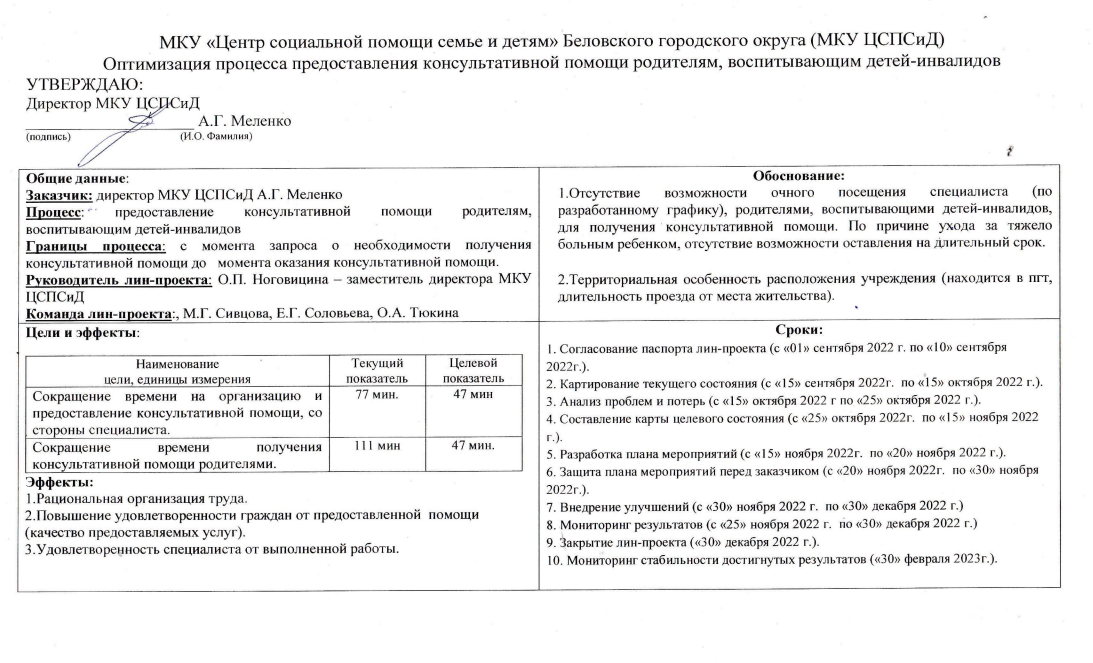 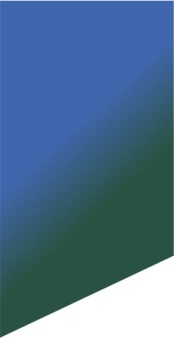 Команда проекта
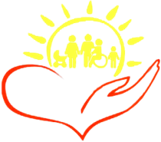 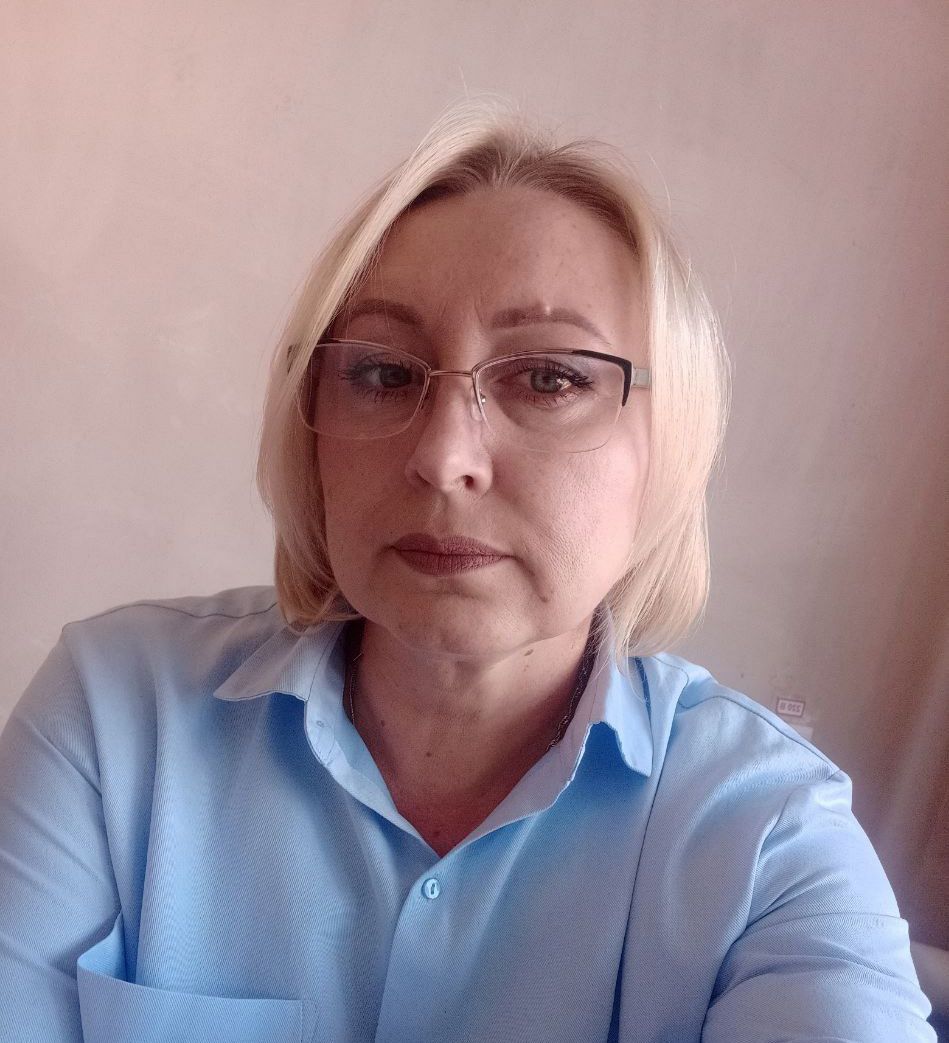 Ноговицина Оксана Павловна, заместитель директора МКУ ЦСПСиД– РУКОВОДИТЕЛЬ ПРОЕКТА
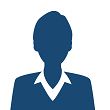 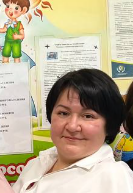 Тюкина О.А. 
специалист по социальной работе
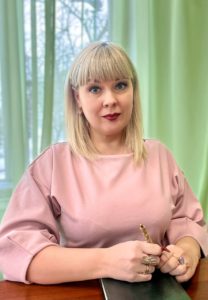 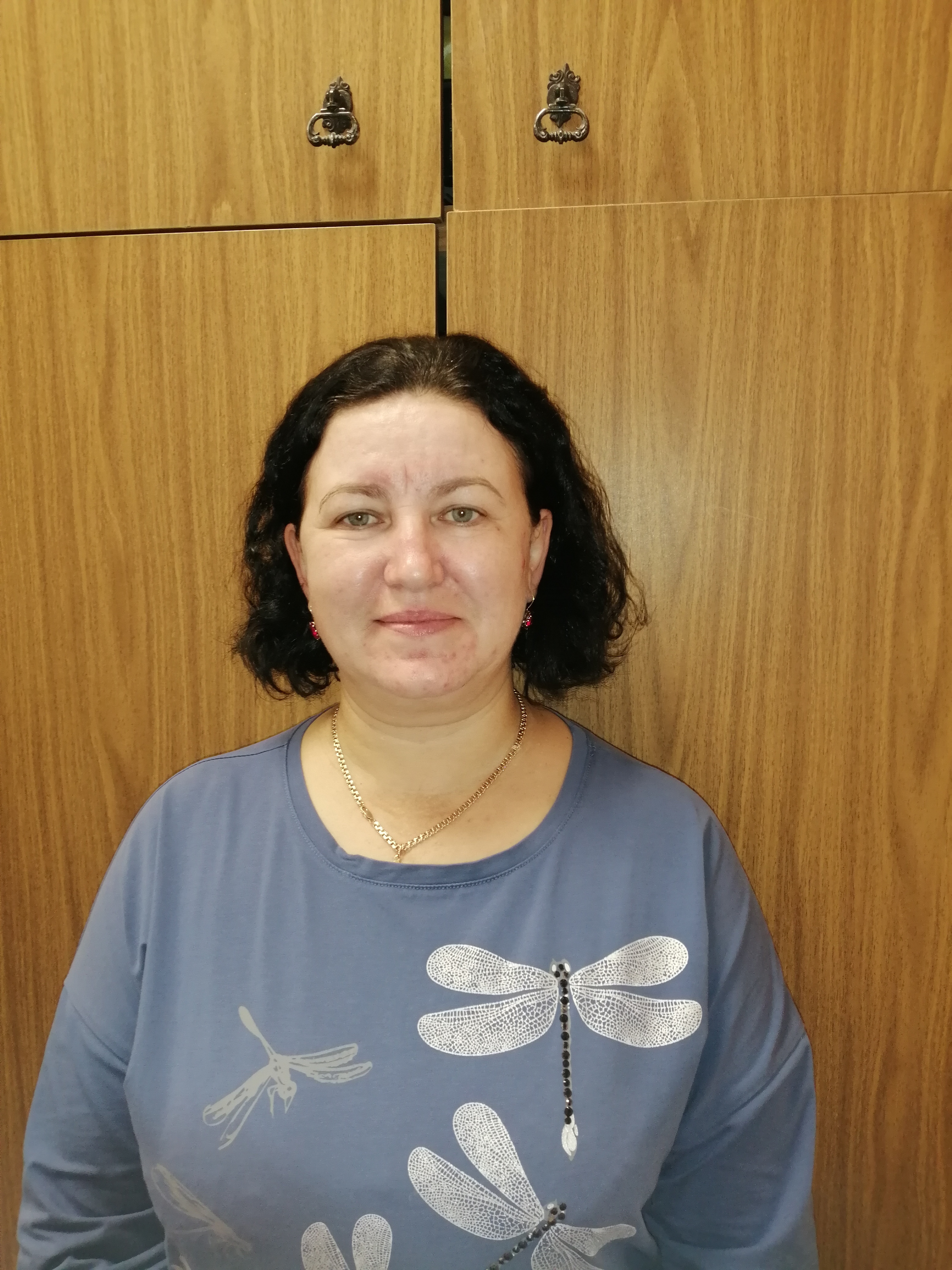 Соловьева Е.Г. –
заведующий отделением
Сивцова М.Г. 
 экономист
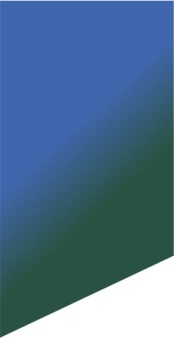 Карта текущего состояния процесса (сек.)
Специалист по соц.работе -  МКУ ЦСПСиД
Проведение консультации

min 3600
max 3640
Заявитель
Приезд родителя на очную консультацию.  Дорога от дома до учреждения.

min 3300
max 3790
Специалист МКУ ЦСПСиД
Подготовка к консультации, встреча заявителя.

min 540
max 598
Специалист по соц.работе -  МКУ ЦСПСиД
Определение даты и времени проведения очной консультации. Сообщение заявителю. 

min 184
max 199
Специалист по социальной работе -  МКУ ЦСПСиД
Запрос на консультацию специалиста

min 420
max 515
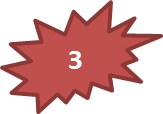 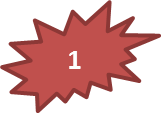 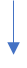 Проблемы:
1.Длительные временные затраты на дорогу  учреждение.
2.Потеря рабочего времени специалиста в виду отказа заявителя от консультации.
3 и 4.Временные затраты на сопровождение заявителя.
5. Длительные временные затраты на дорогу  от учреждения к дому.
Заявитель
Не приехал на консультацию. Потеря рабочего  времени специалиста. 
min 
max
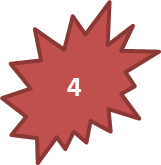 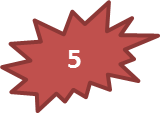 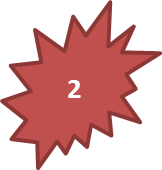 Заявитель
Проезд родителя от учреждения к дому. 

min 3300
max 3790
Специалист МКУ ЦСПСиД
Сопровождение заявителя к выходу.  

min 420
max 480
Min11764
Max 13012
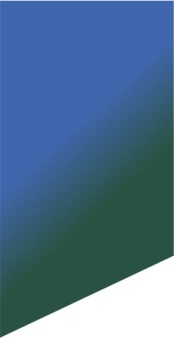 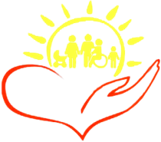 Перечень проблем
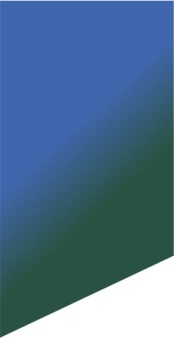 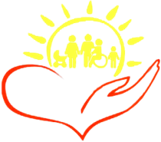 Пирамида проблем
Проблемы уровня организации:

1.Длительные временные затраты на дорогу  учреждение.
2.Потеря рабочего времени специалиста в виду отказа заявителя от очной консультации.
3 и 4.Временные затраты на сопровождение заявителя.
5. Длительные временные затраты на дорогу  от учреждения к дому.
2
1
3
5
4
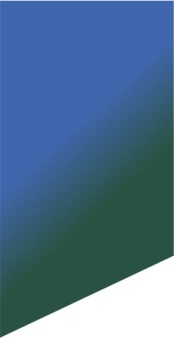 Карта целевого  состояния процесса (сек.)
Специалист МКУ ЦСПСиД Предоставление консультации в дистанционной форме.

min 2820
max 2912
Специалист по соц.работе -  МКУ ЦСПСиД
Определение даты и времени проведения консультации. Сообщение заявителю. 

min 184
max 199
Специалист по социальной работе -  МКУ ЦСПСиД
Запрос на консультацию специалиста

min 420
max 515
Min3424
Max 3626
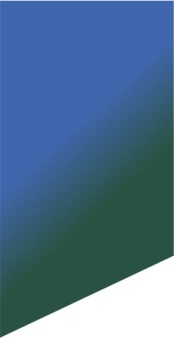 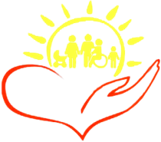 План мероприятий по устранению проблем
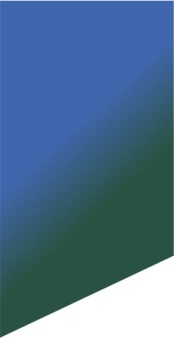 Мероприятия по устранению проблем
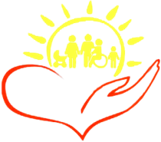 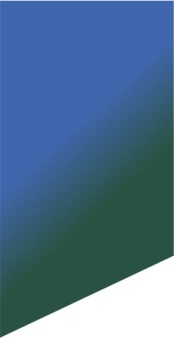 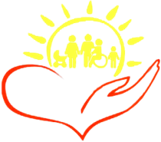 Достигнутые результаты
Время на оказание консультативной помощи семье, воспитывающей ребенка-инвалида.
Высвобожденное время позволило  родителям уделить больше время ребенку.
У специалистов высвободилось время для выполнения других должностных обязанностей.
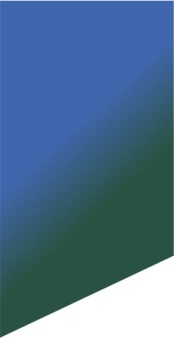 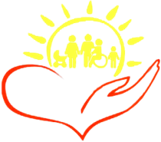 Стало
Было
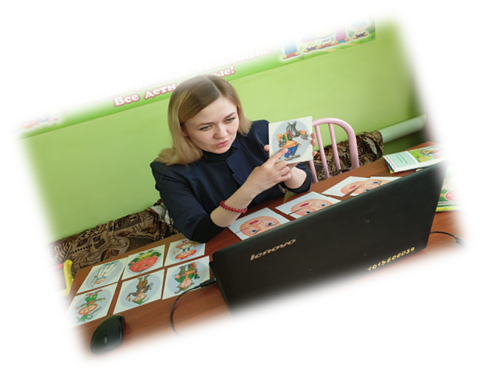 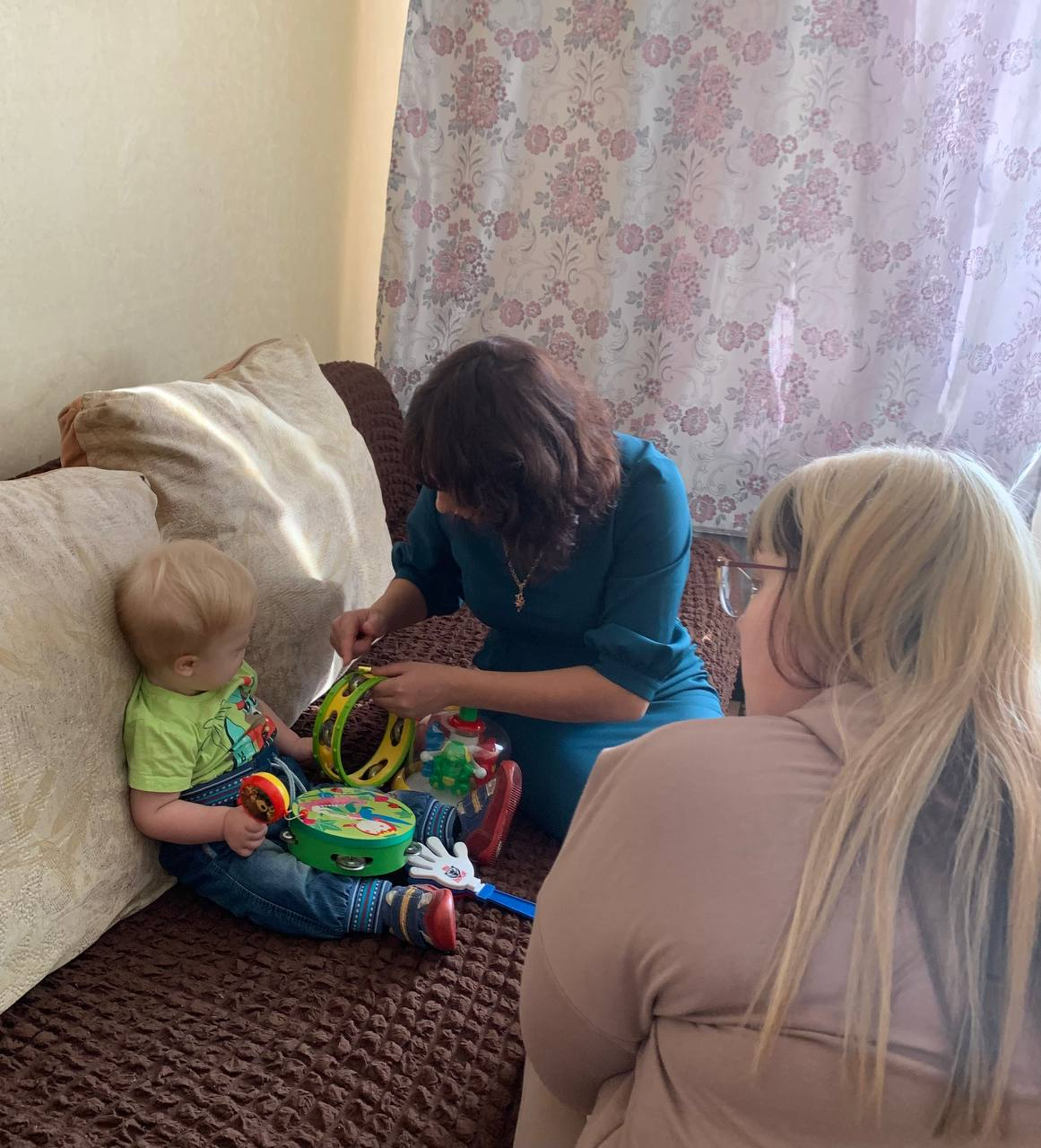 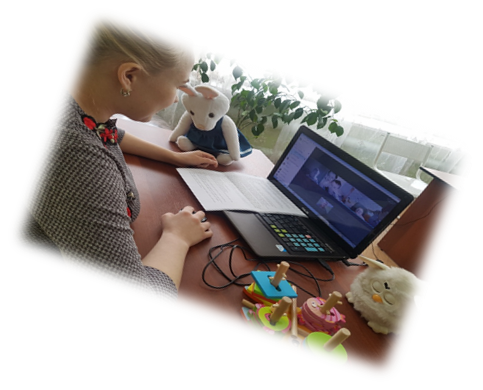 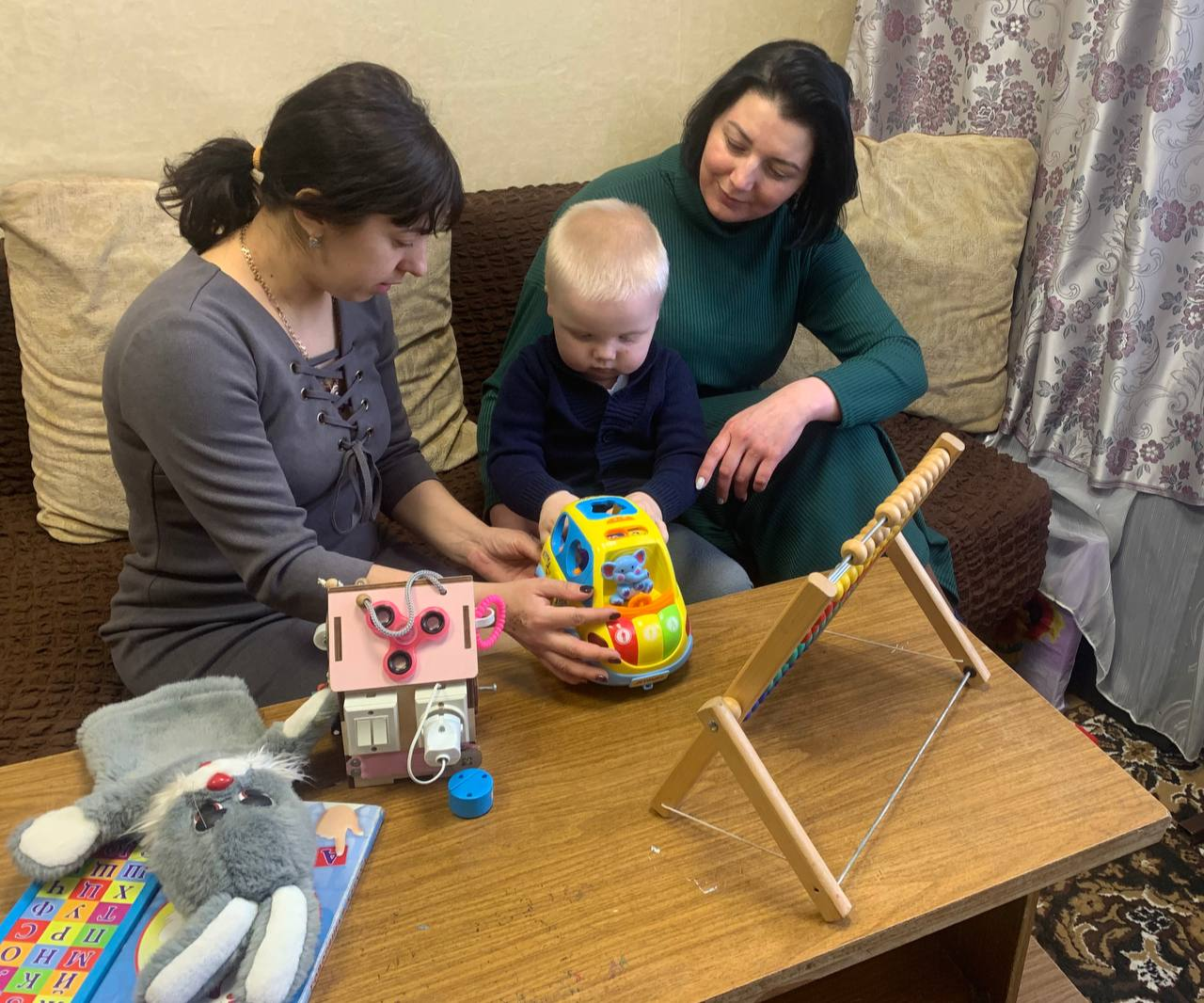 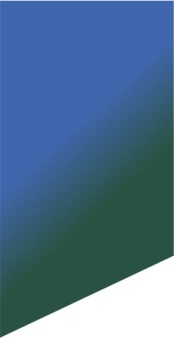 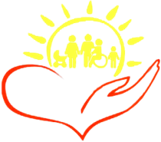 Работа над проектом
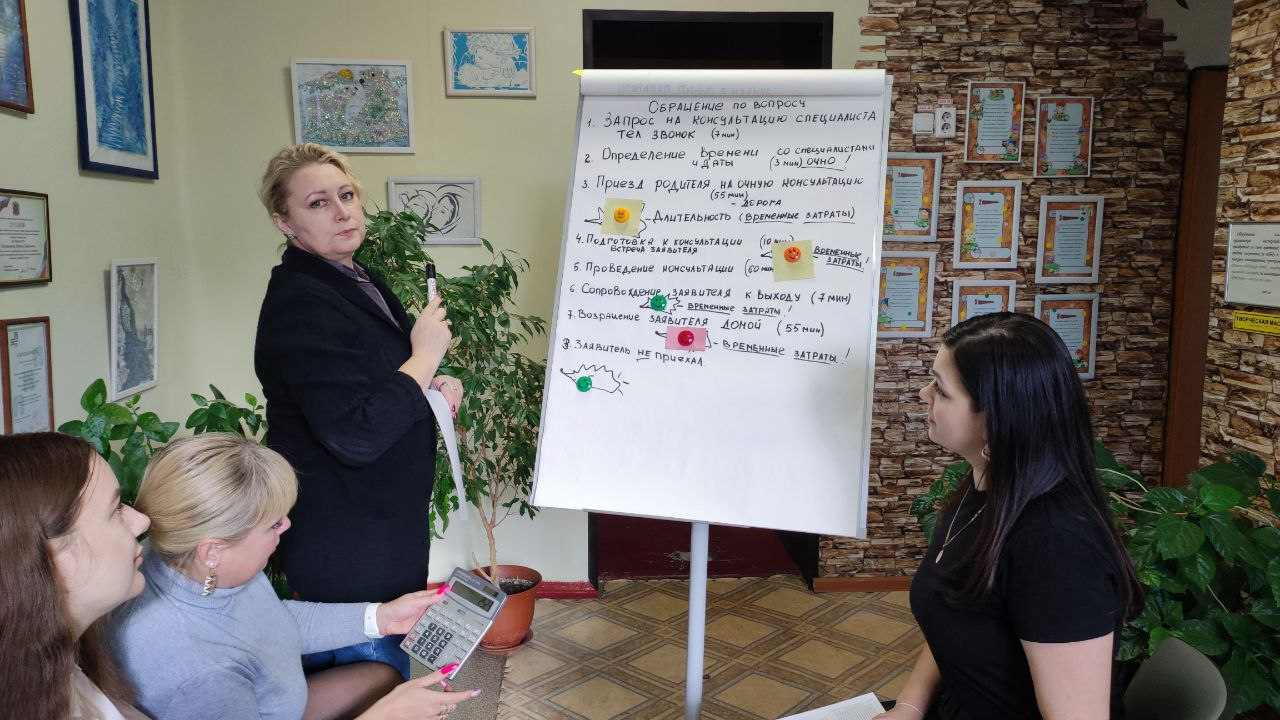 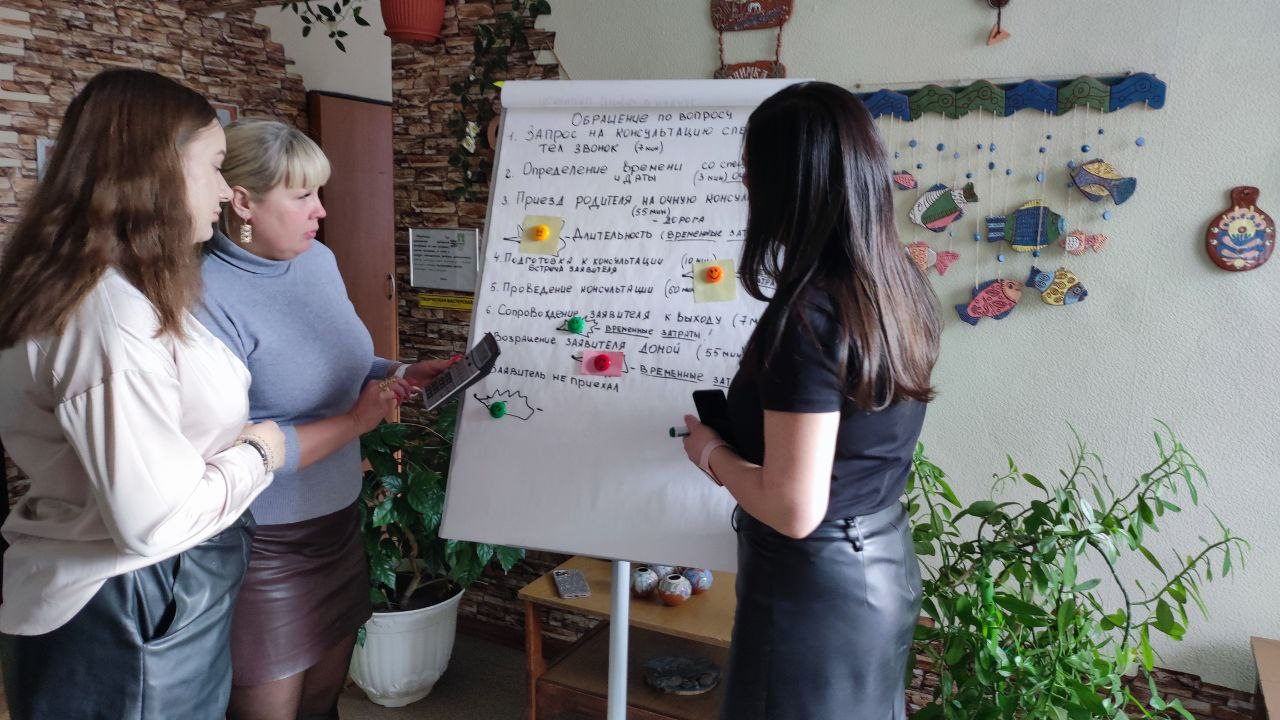 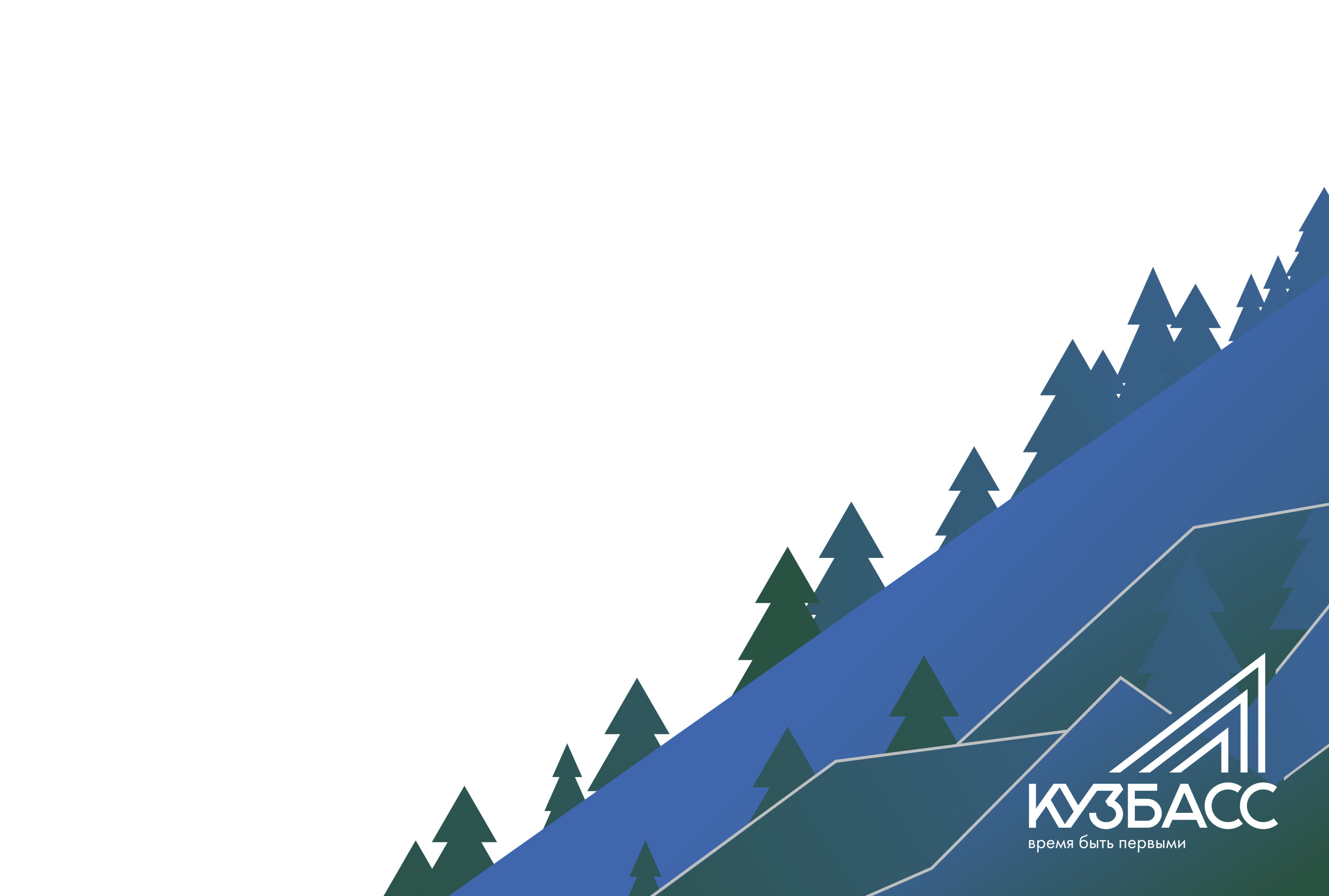 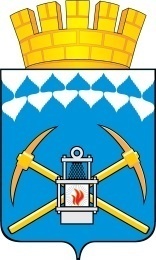 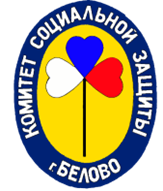 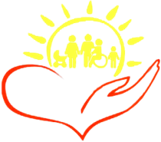 Спасибо за внимание!